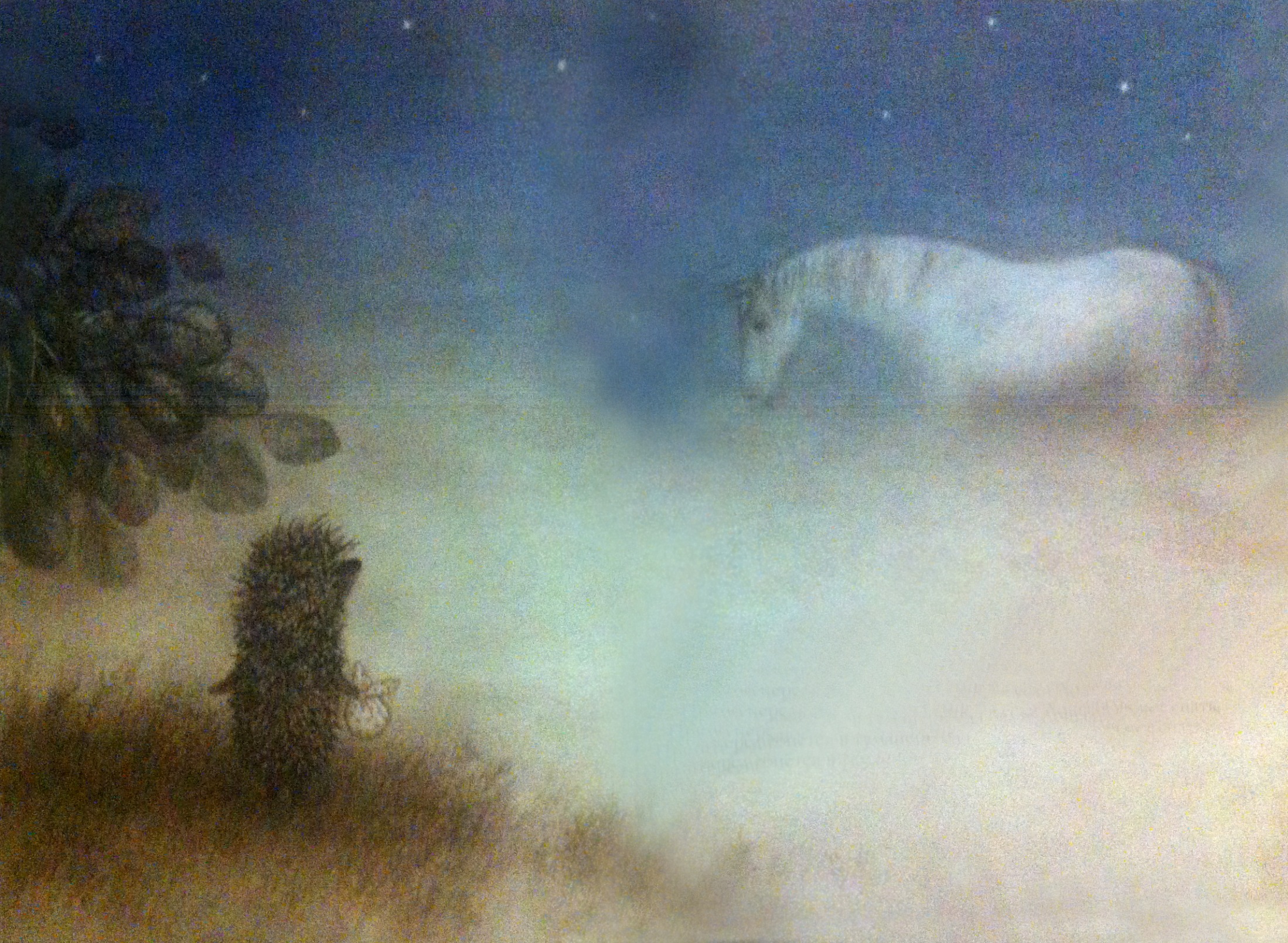 Когда лошадь – Ваша мечта…
Москва, 2017г.
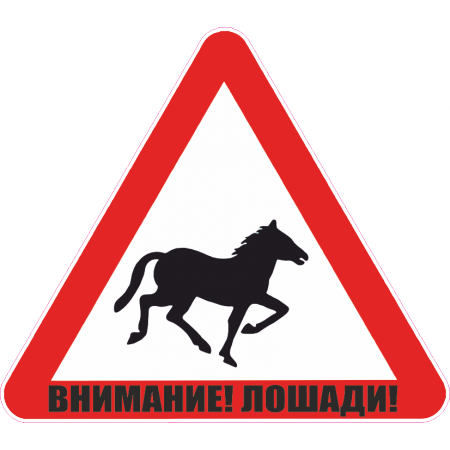 5 ПРОСТЫХ ИСТИН!
3 ПРОСТЫЕ ИСТИНЫ!
WARNING
WARNING
2
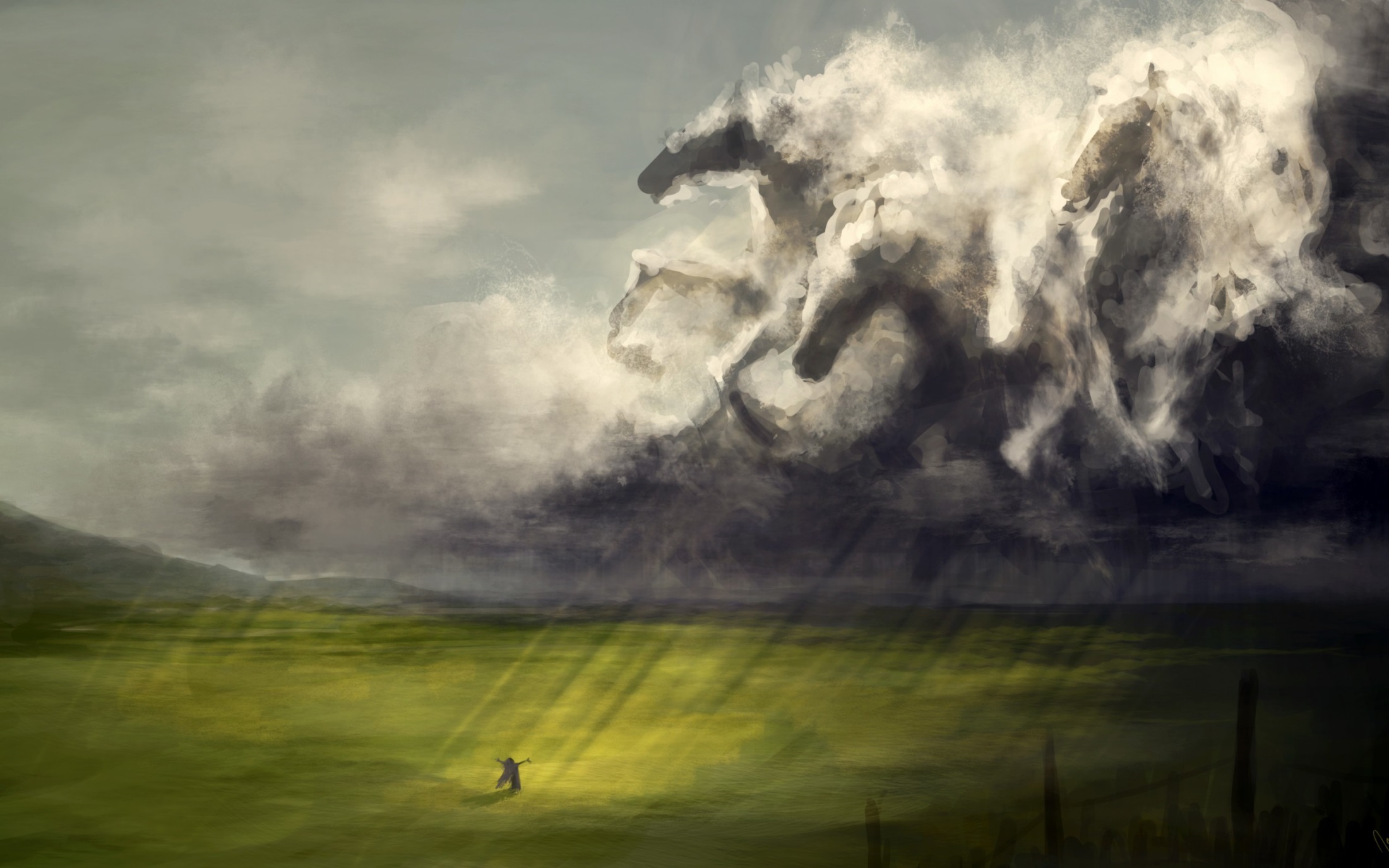 ИСТИНА №1
Определить
границы мечты
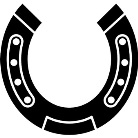 3
ОДНАдля себя / для души / во имя спорта
НЕСКОЛЬКО
охота / прогулки / выезды на природу
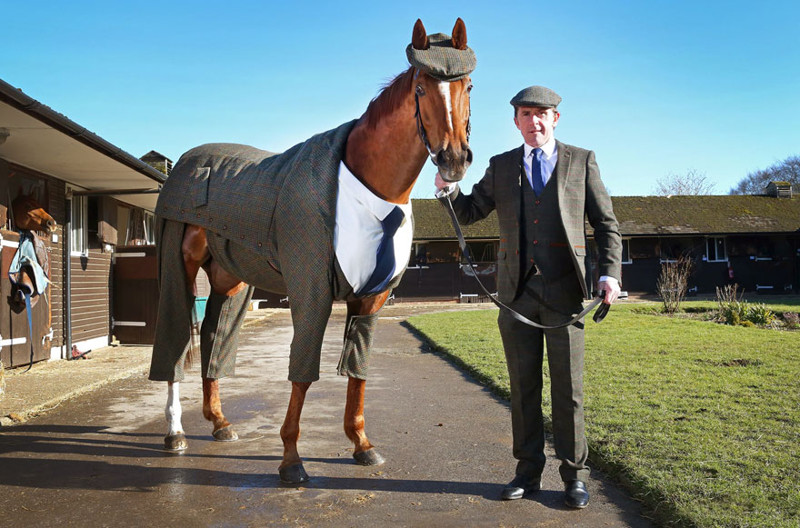 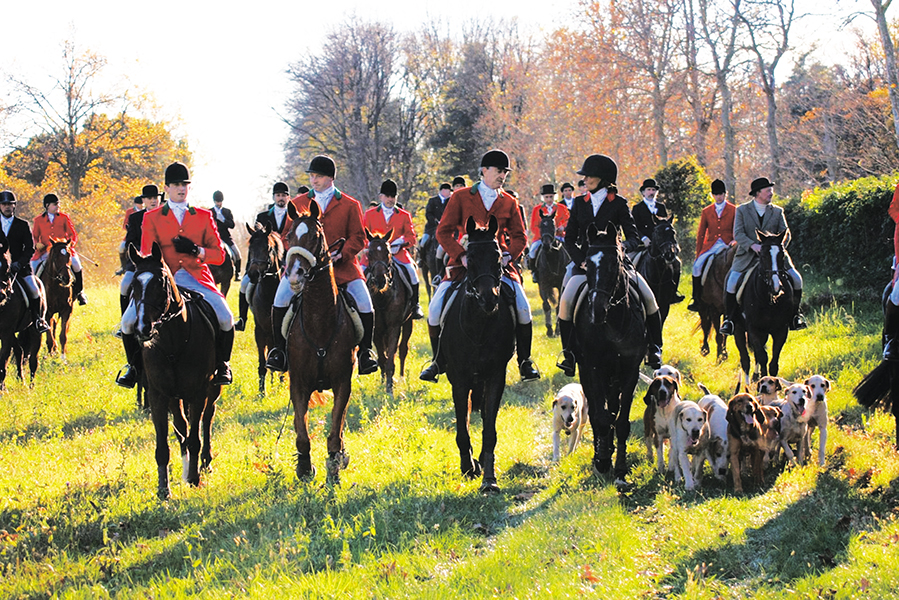 4
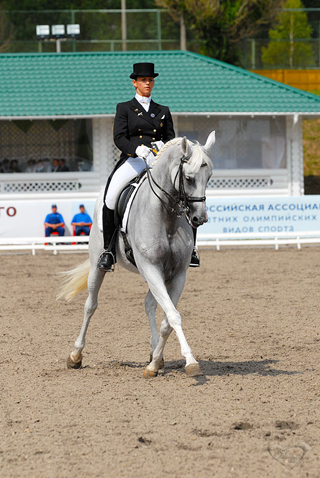 МНОГОферма / школа верховой езды / частная конюшня
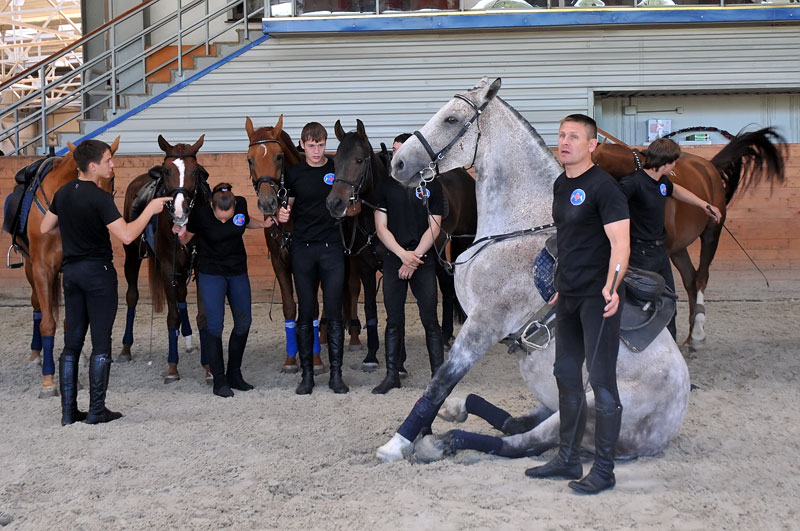 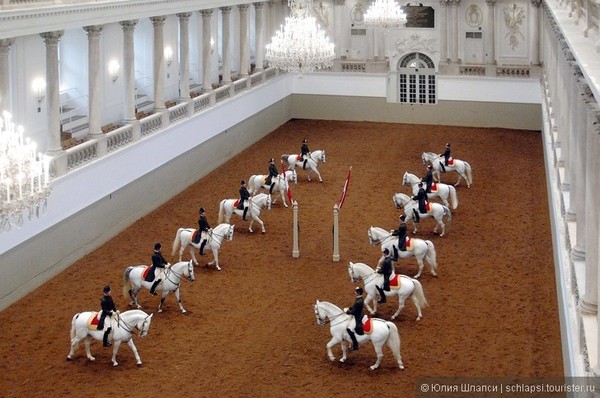 5
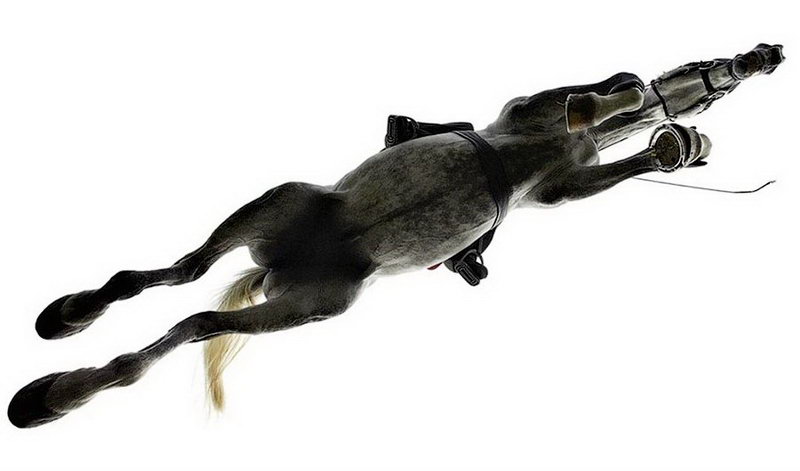 ИСТИНА №2
Большому животному –
…большие пространства!
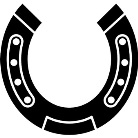 6
МАЛЕНЬКИЙ СПИСОК «БОЛЬШИХ НУЖД»
●денник ● выпас ● плац ● река ● поле ● лес
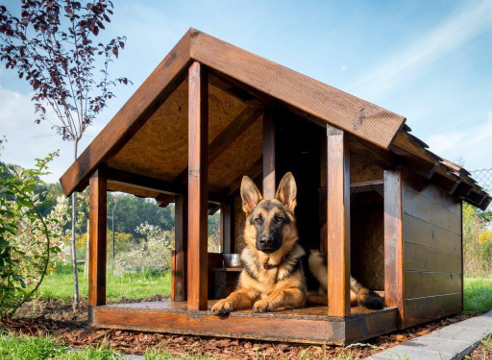 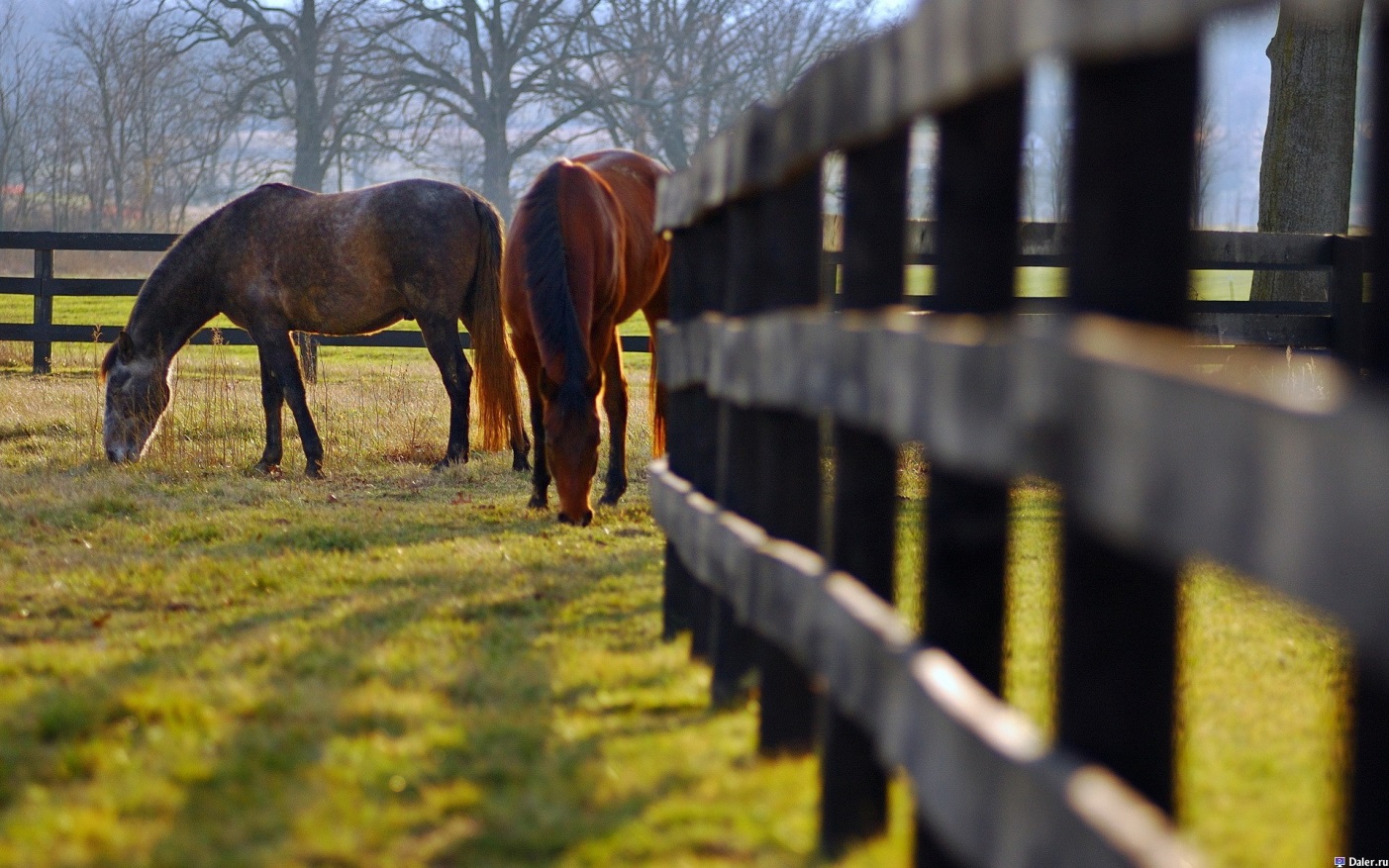 почувствуйте разницу
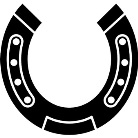 7
ОДНАКО… ВОЗМОЖНЫ ВАРИАНТЫ…
без комментариев…
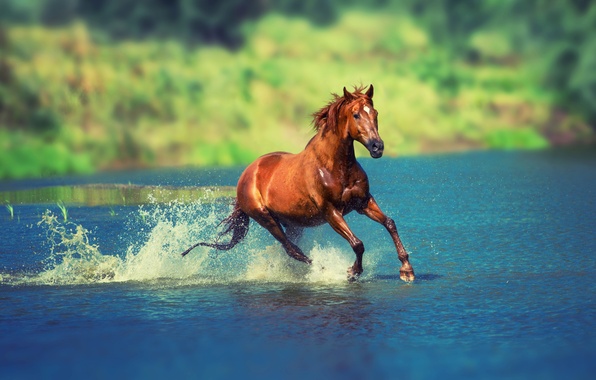 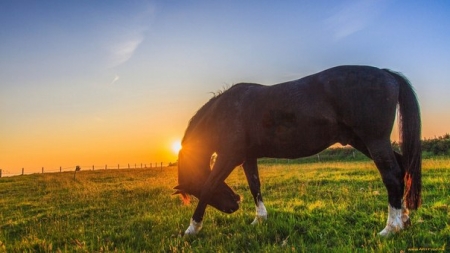 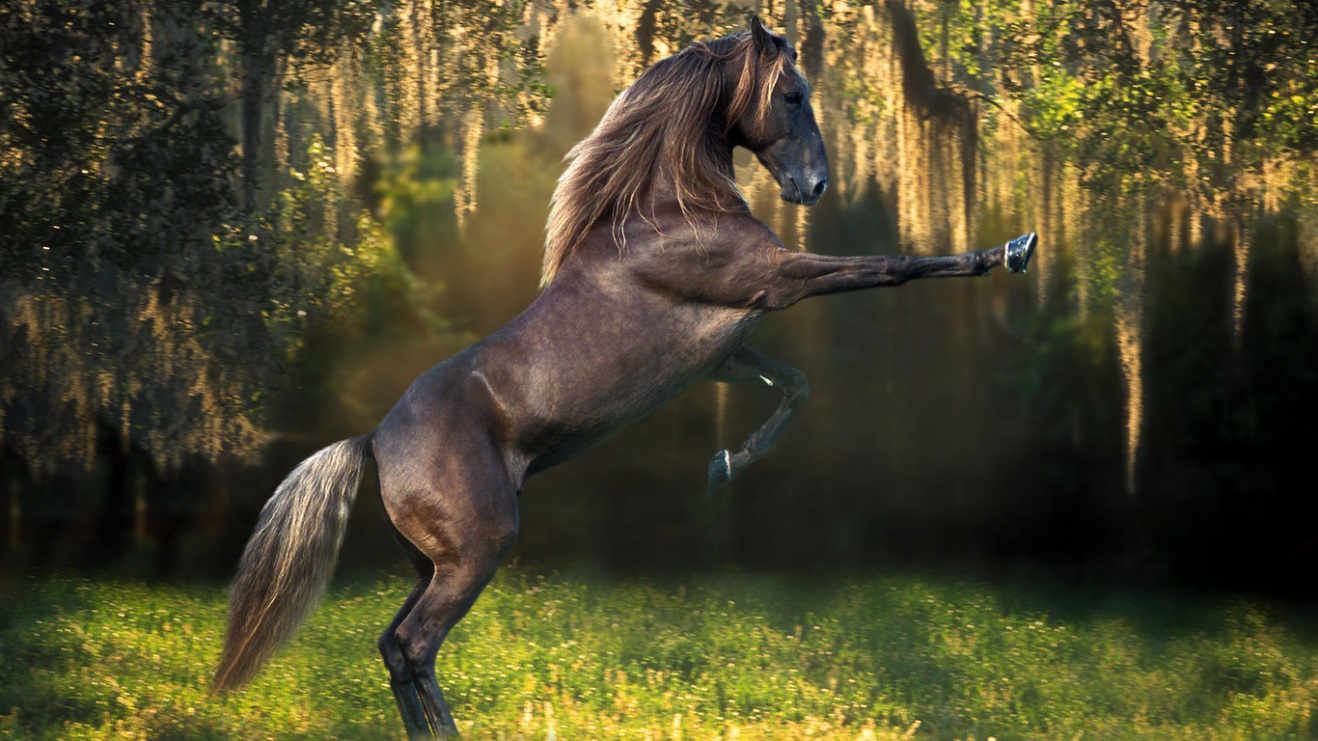 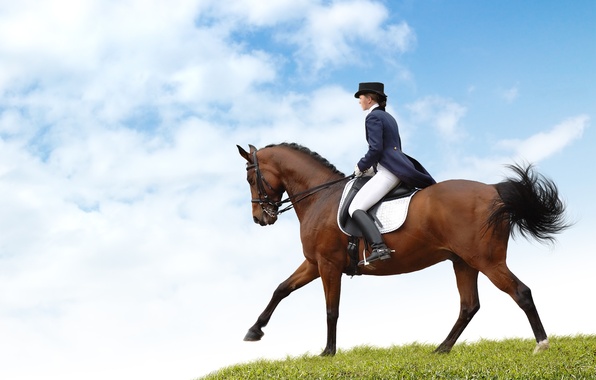 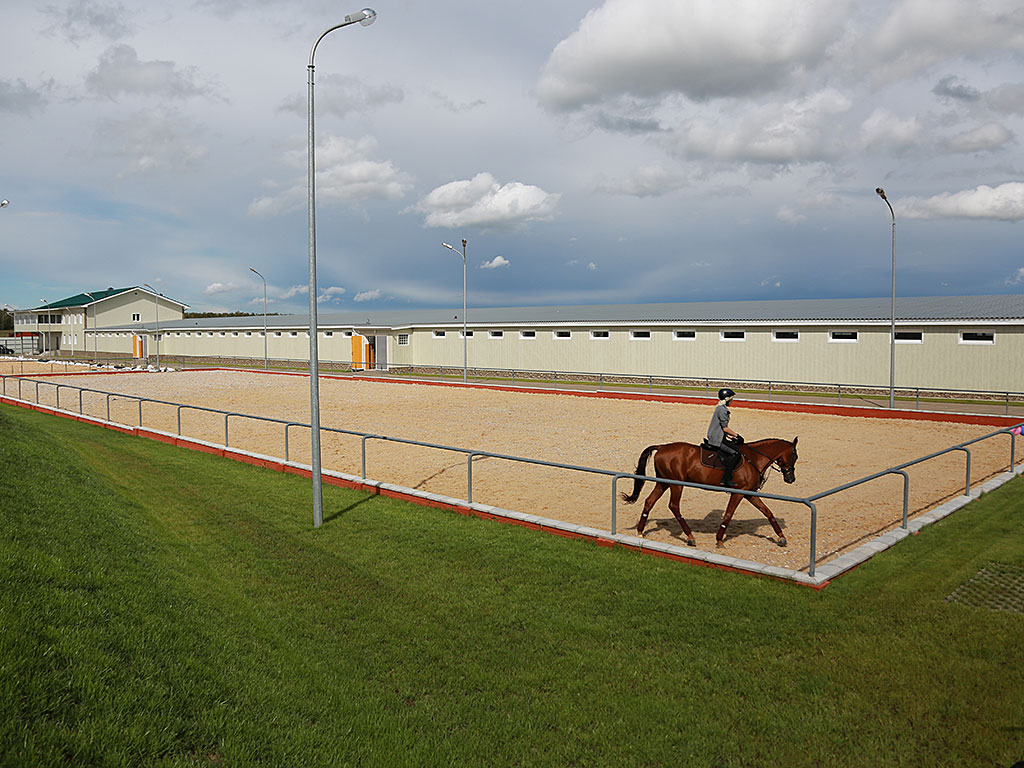 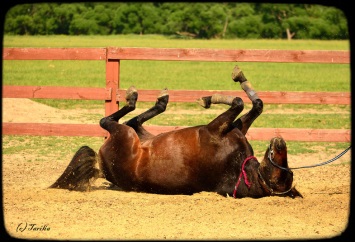 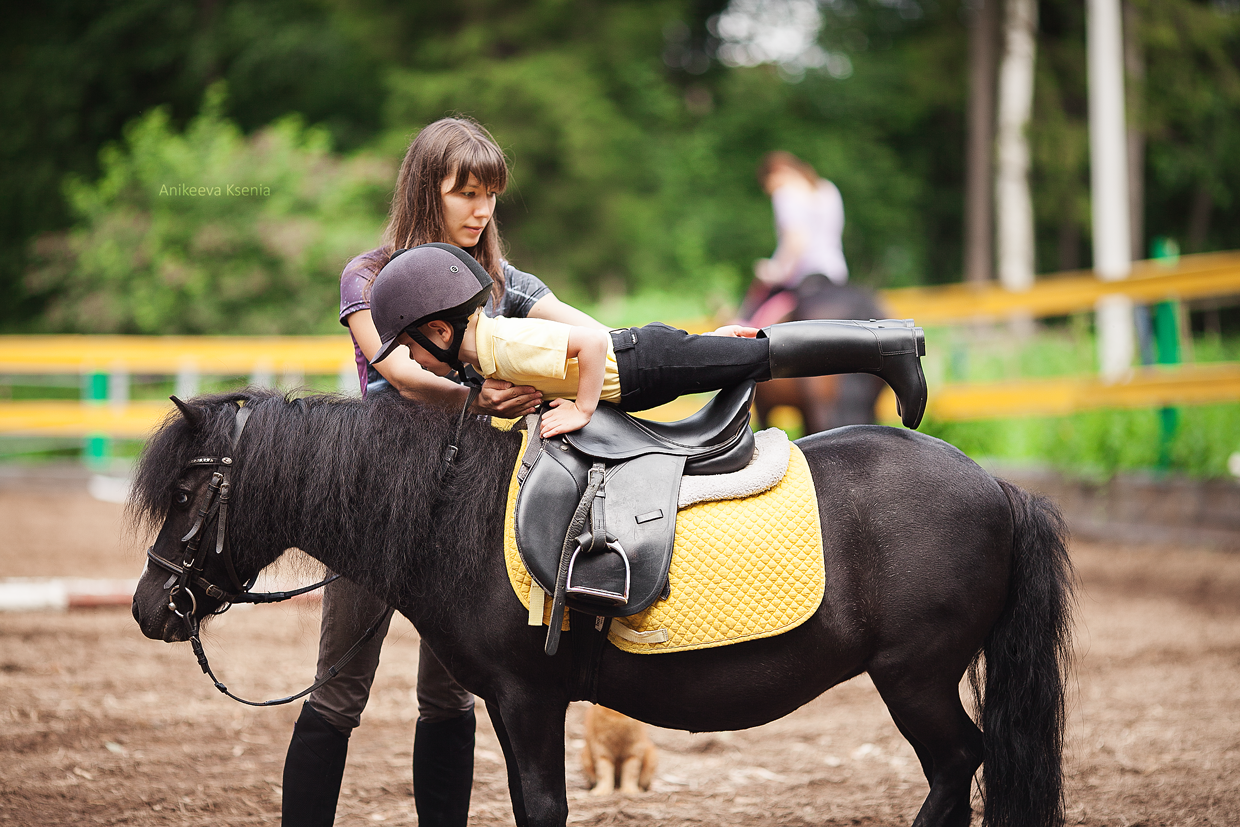 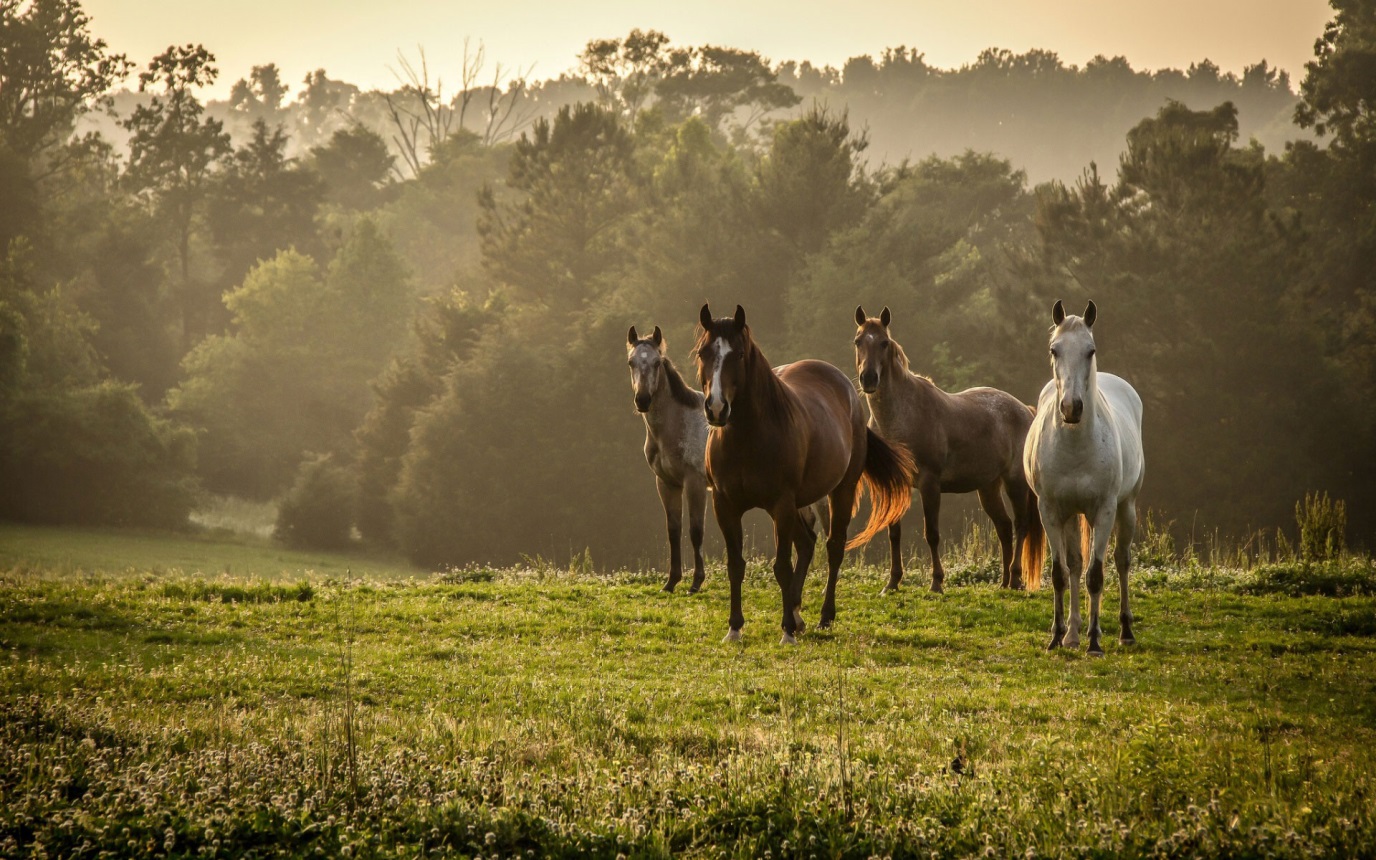 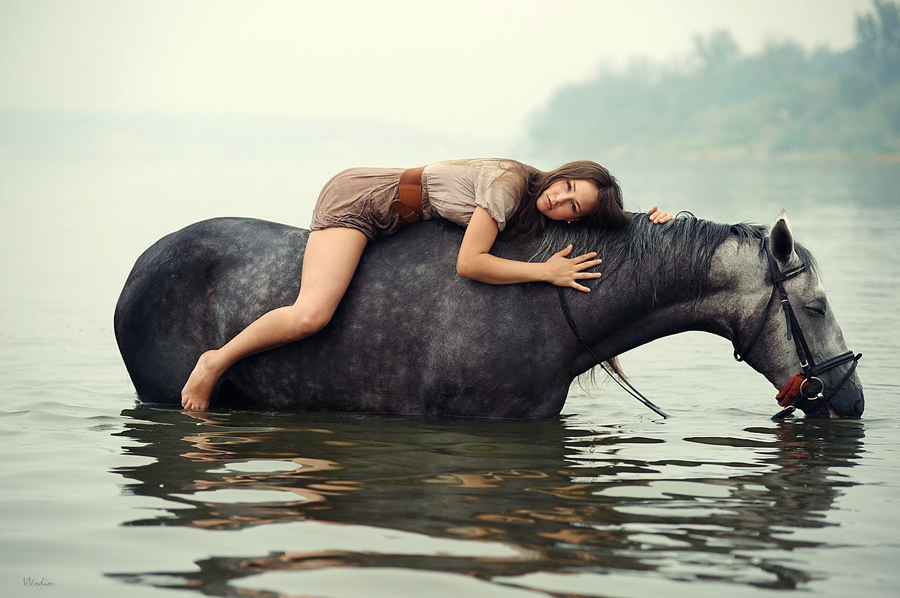 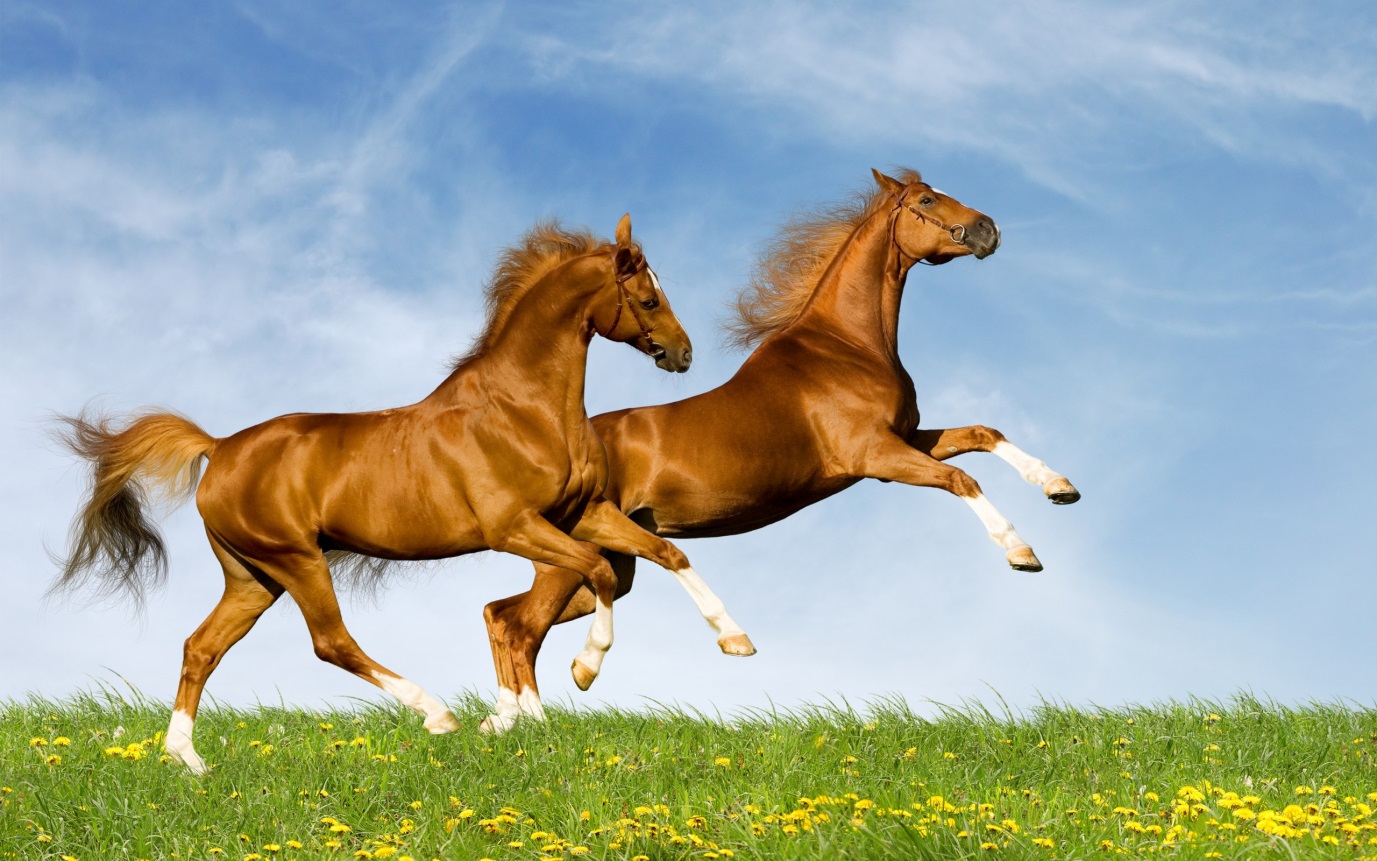 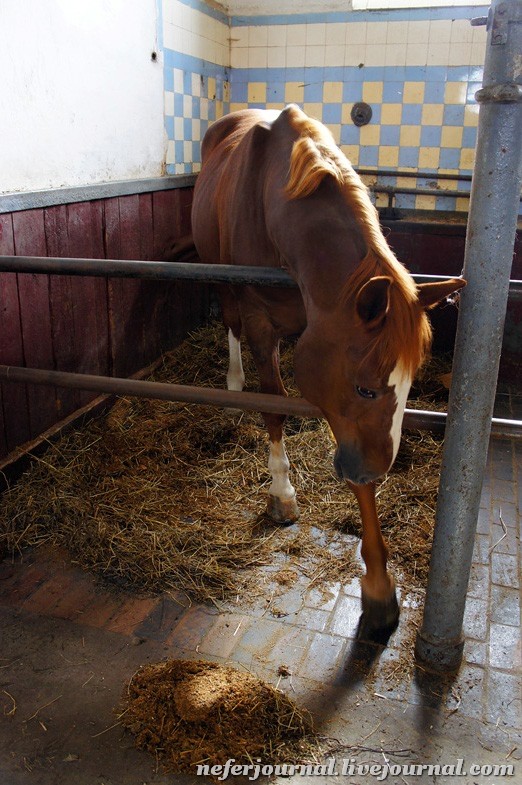 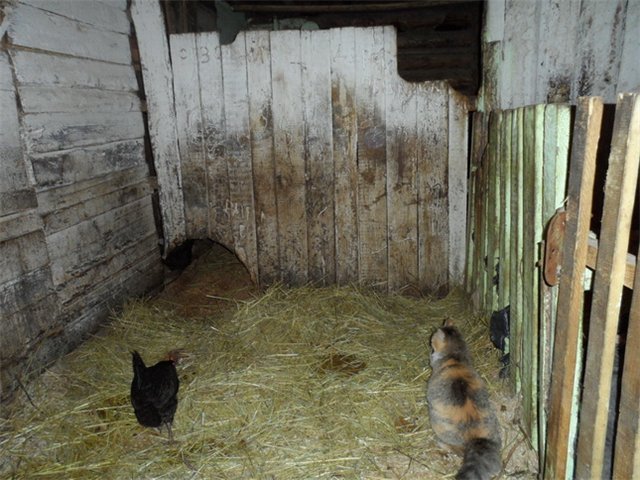 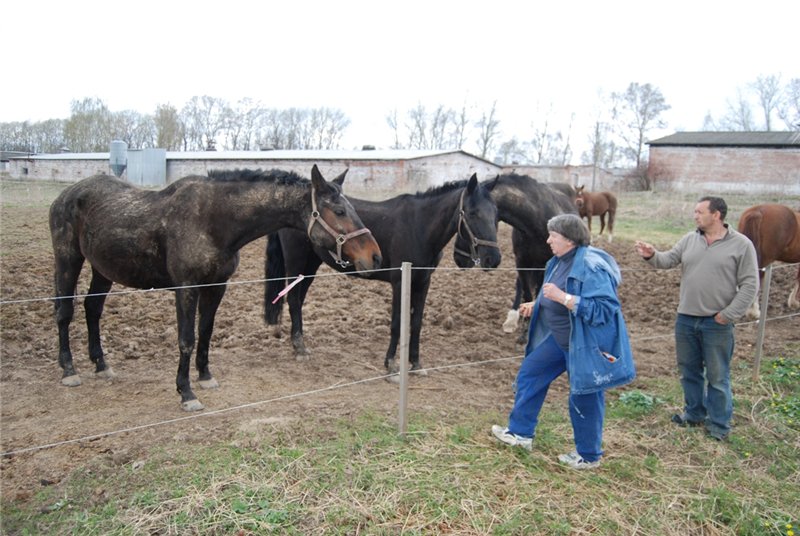 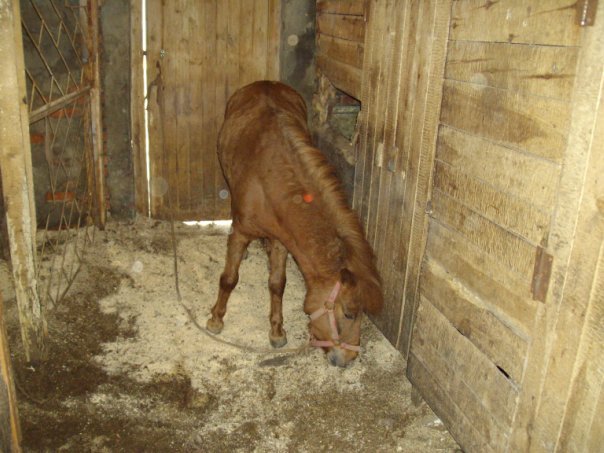 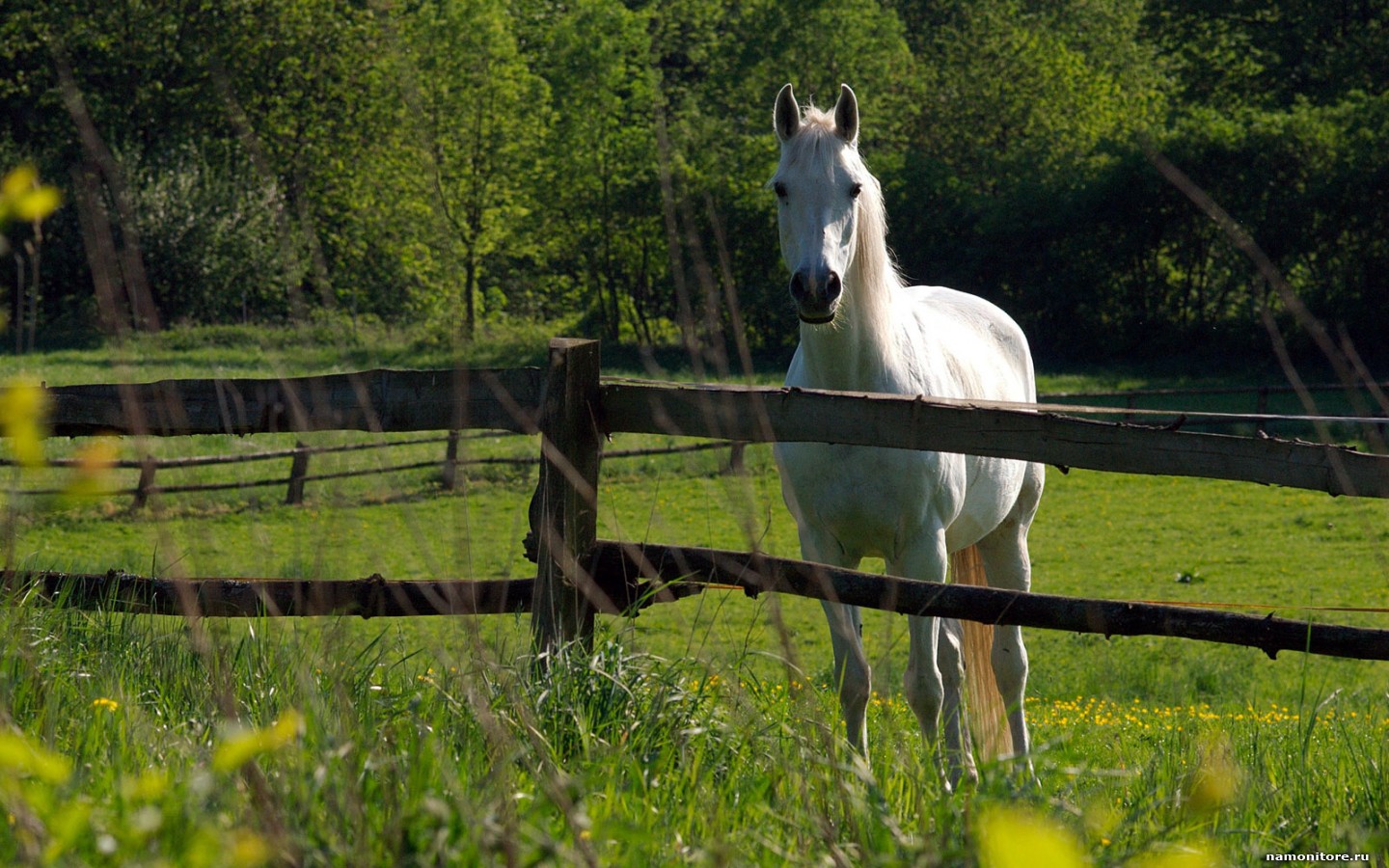 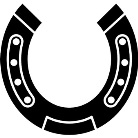 8
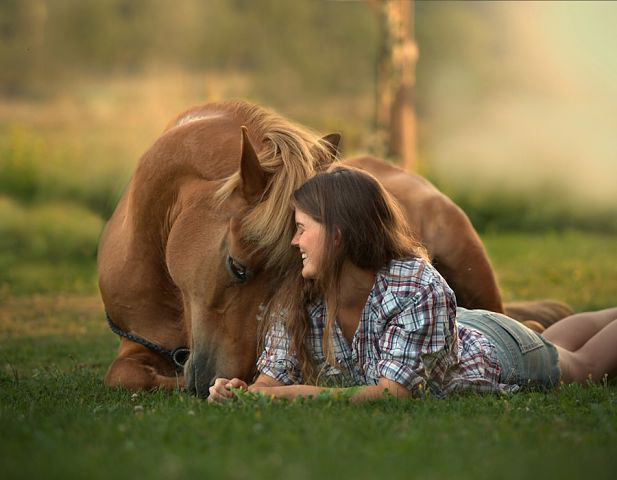 ИСТИНА №3
Лошади 
живут 
долго…!
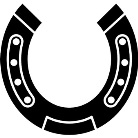 9
ВАМ ШАШЕЧКИ ИЛИ ЕХАТЬ?
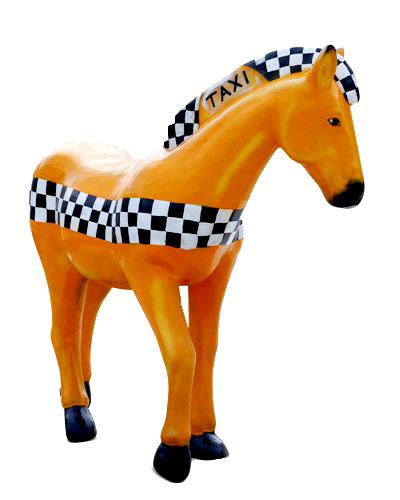 Я – СПРИНТЕР!
Я – МАРАФОНЕЦ!
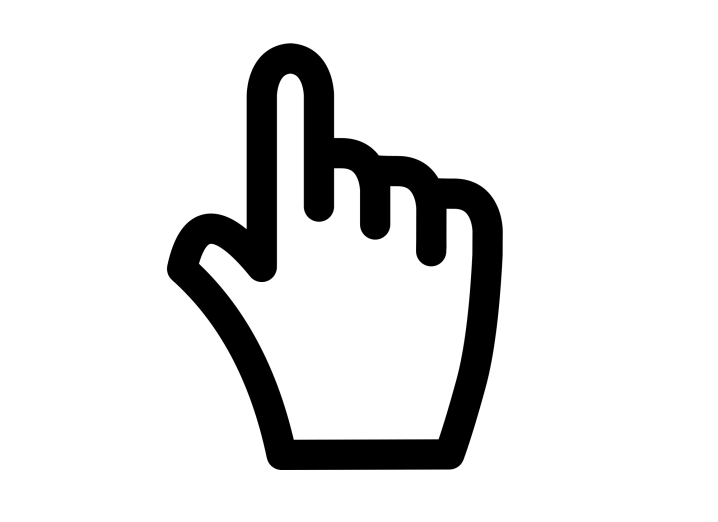 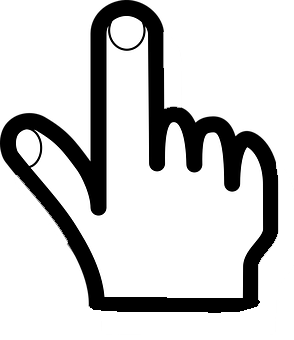 приятная возможность заниматься спортом НА ДАННЫЙ МОМЕНТ!
это определенно
НА ВСЮ ЖИЗНЬ!
10
РАСХОДЫ НА ОДНУ ЛОШАДИНУЮ ЖИЗНЬ*
АРЕНДА. КОННО-СПОРТИВНЫЙ КЛУБ
СОБСТВЕННОСТЬ. ЧАСТНОЕ ХОЗЯЙСТВО
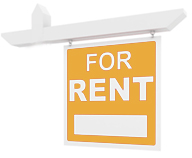 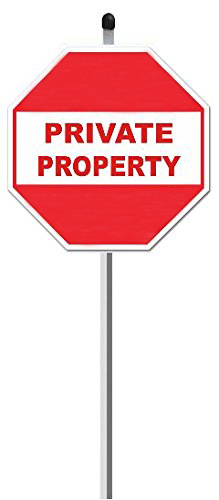 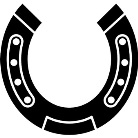 11
*продолжительность жизни лошади: 25–30 лет
ПЛЮСЫ ЕСТЬ ВЕЗДЕ, ГЛАВНОЕ – БАЛАНС!
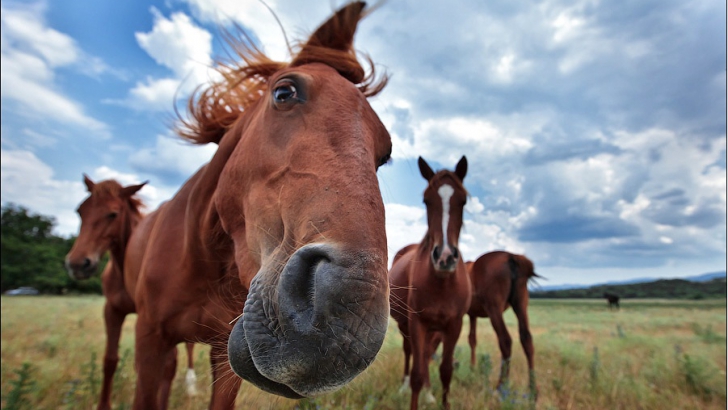 ИДЕАЛЬНЫЙ ДОМ ДЛЯ ЛОШАДИ:
удобное место расположения
экологическая обстановка
наличие реки и/или леса 
свободный выпас
подъездные пути
разнообразное соседство 
наличие коммуникаций 
ветстанция и/или ветеринар рядом
квалифицированный персонал в окрестностях
АРЕНДА. КОННО-СПОРТИВНЫЙ КЛУБ
СОБСТВЕННОСТЬ. ЧАСТНОЕ ХОЗЯЙСТВО
готовая инфраструктура 
квалифицированный персонал 
централизованная закупка кормов
тренер клуба в постоянном доступе
установленное расписание занятий
инфраструктура «под себя»
выбор любого тренера
лошадь всегда под присмотром
наличие пастбища
свободный график занятий


самостоятельный выбор корма и контроль его качества
потенциал увеличить поголовье на уже созданной инфраструктуре
12
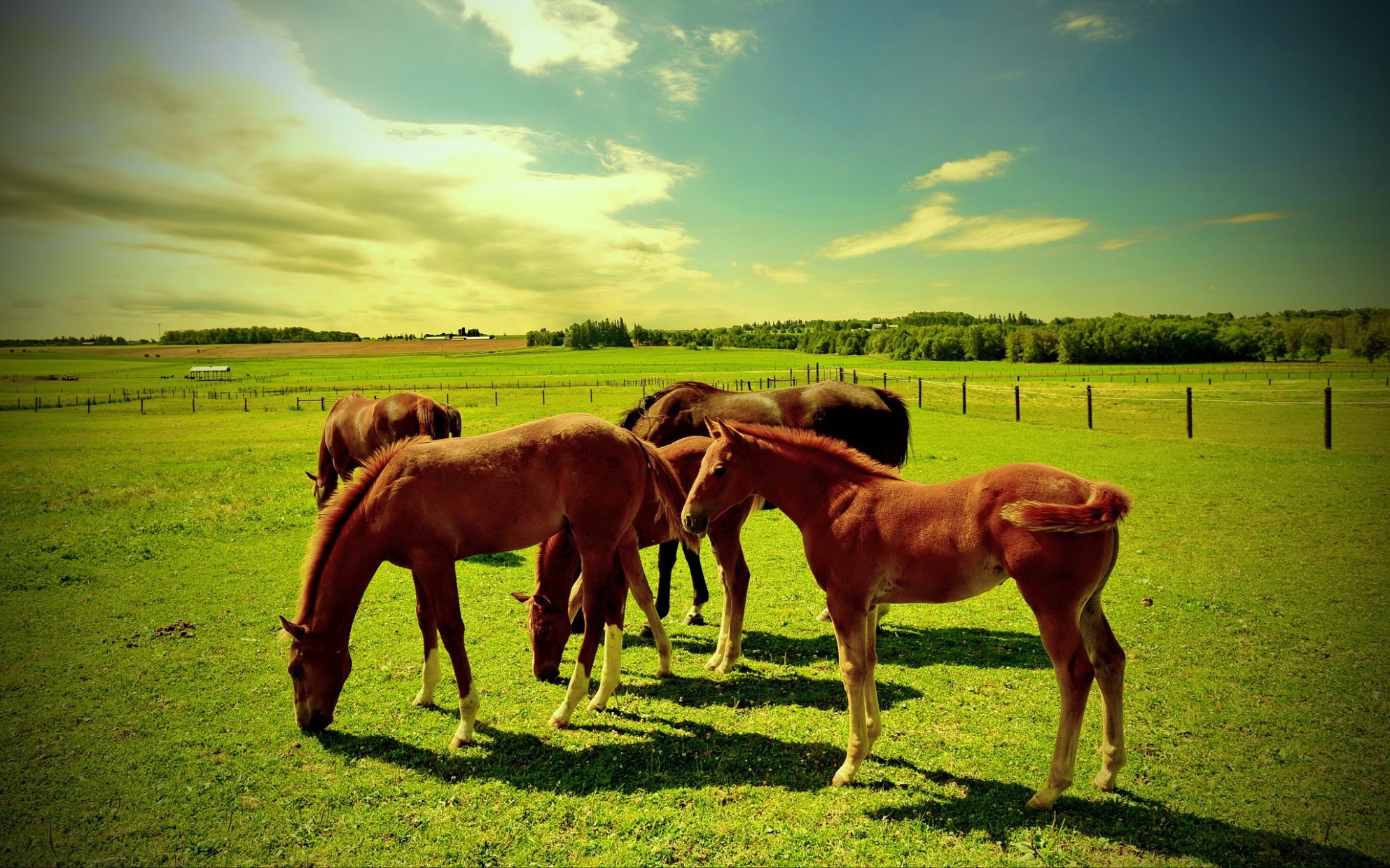 ИДЕАЛЬНО……когда мечта одного не ограничивает свободу другого!
Вотчина – место реализации! Возможность организовать совместный клуб и оптимизировать затраты! Получить специальное предложение по цене www.votchina.ru
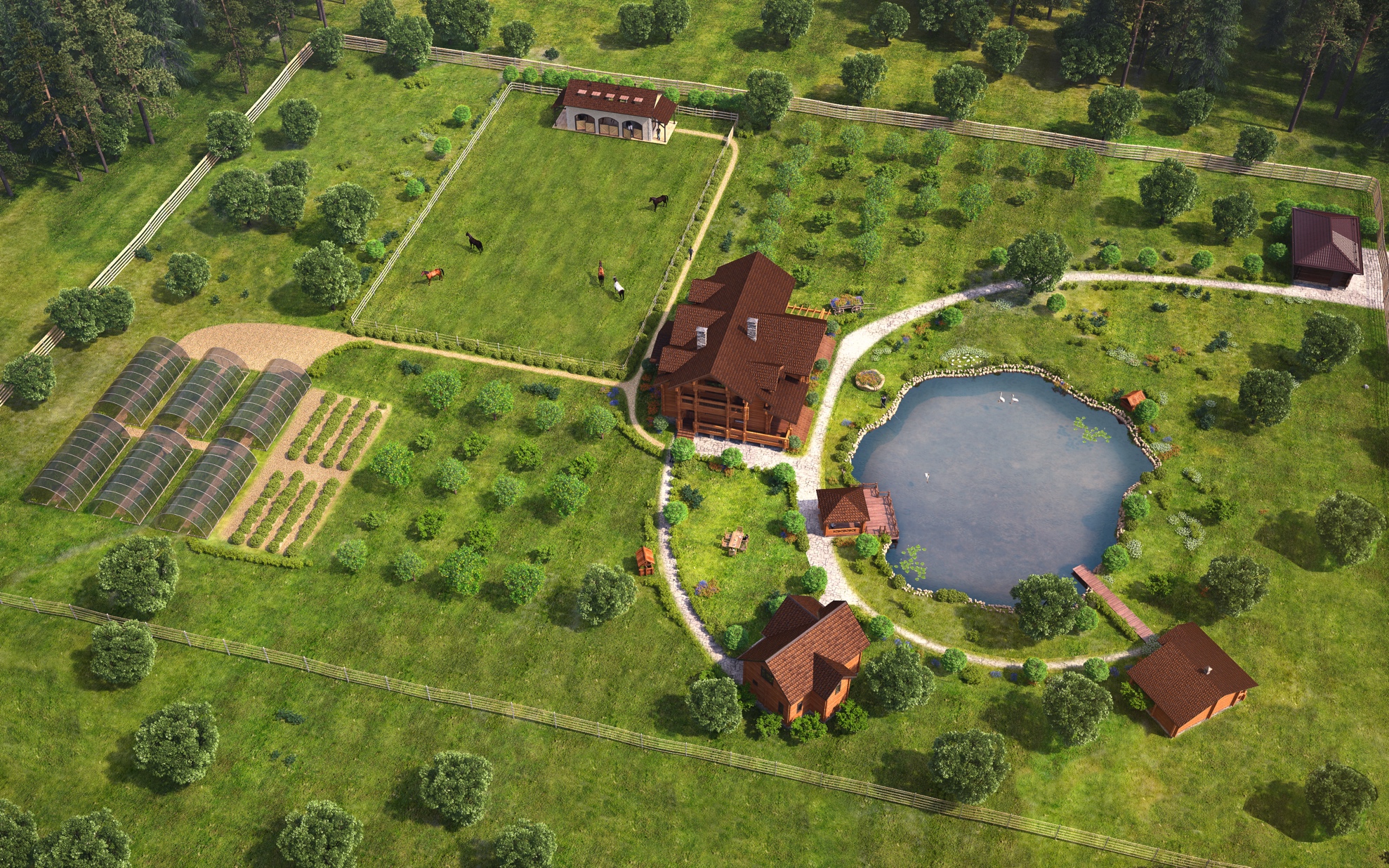 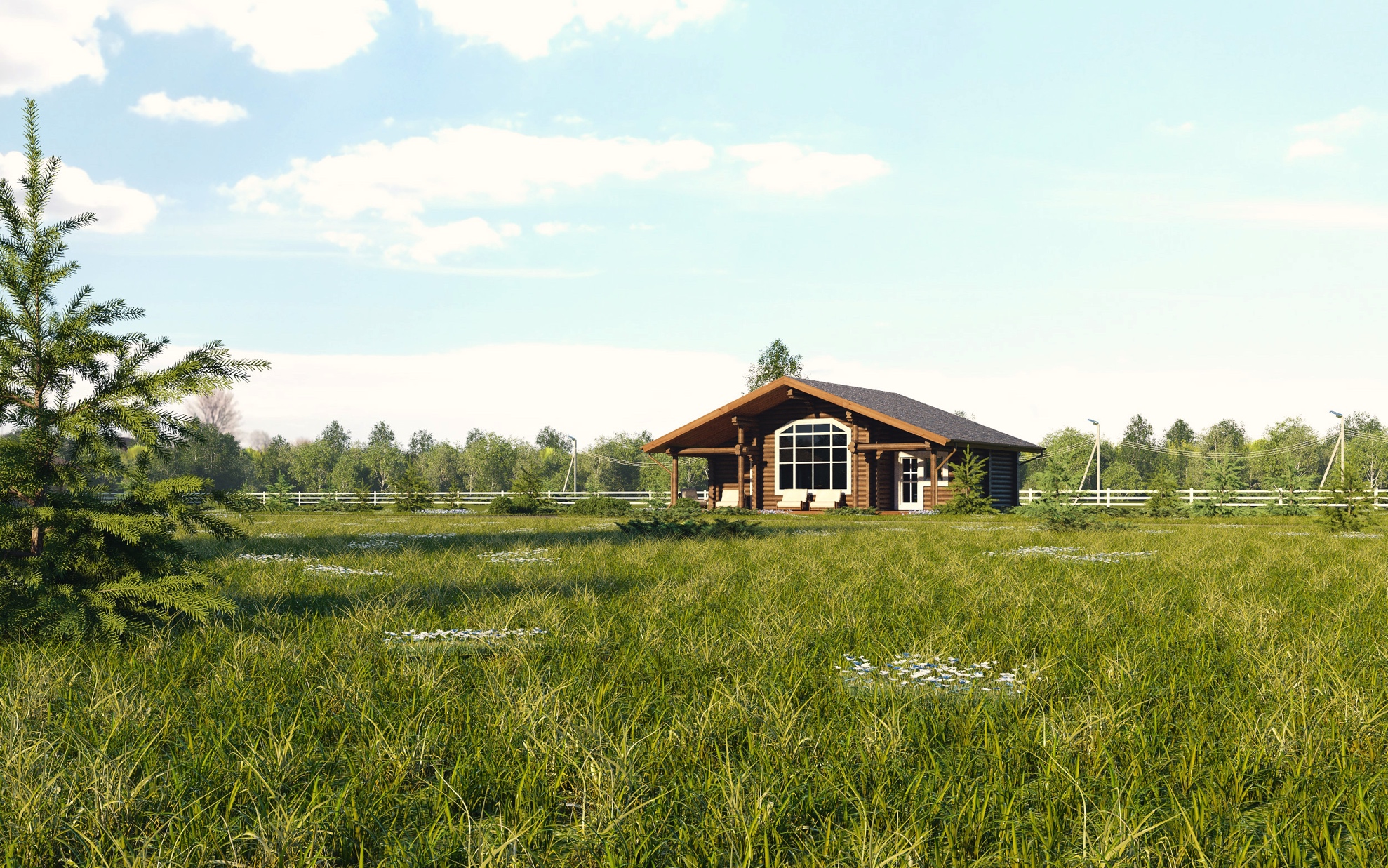 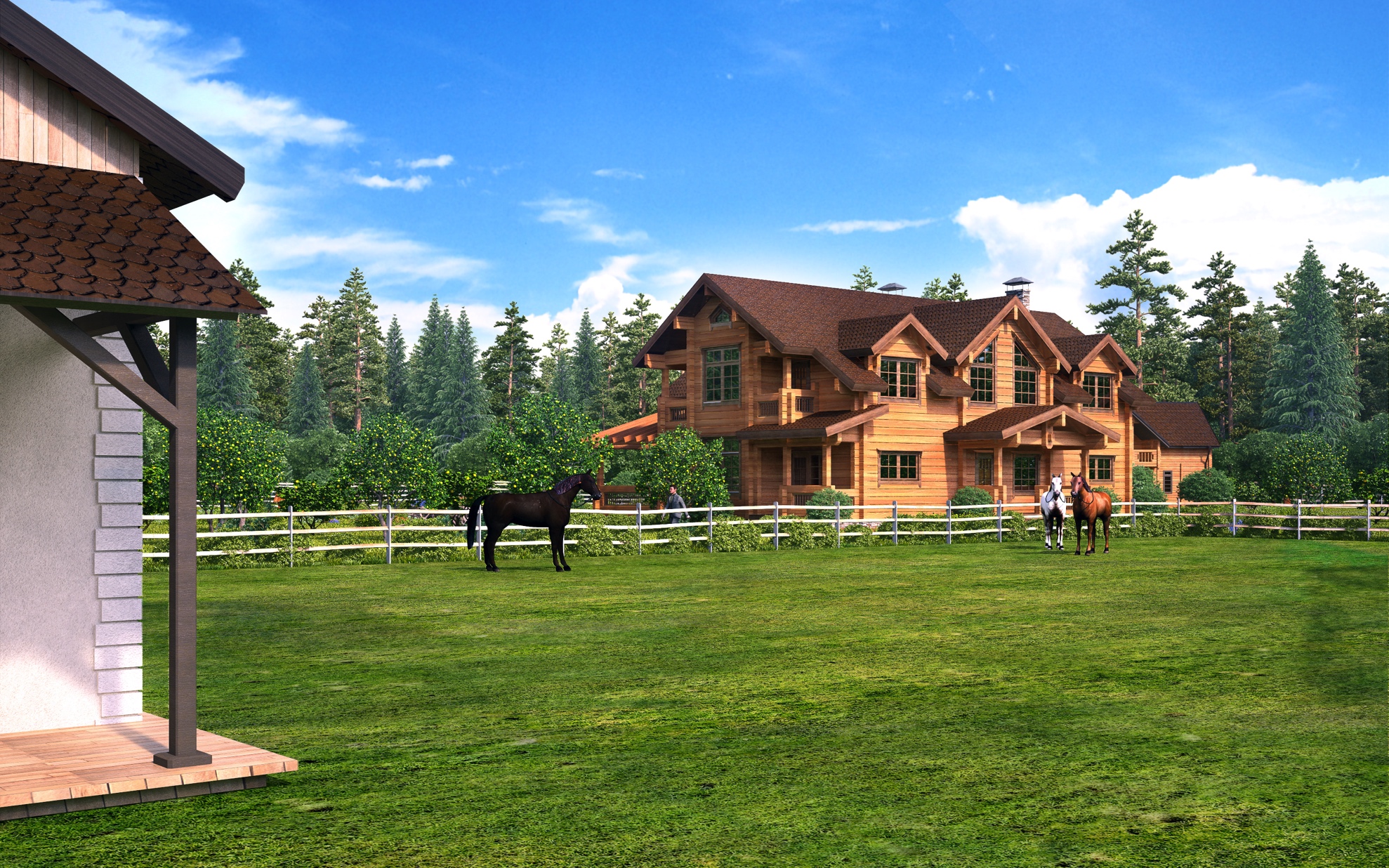 14